EURODYN 2020

XI International Conference on Structural Dynamics 




23-26 November 2020
Streamed from Athens, Greece
TITLE OF THE PRESENTATION
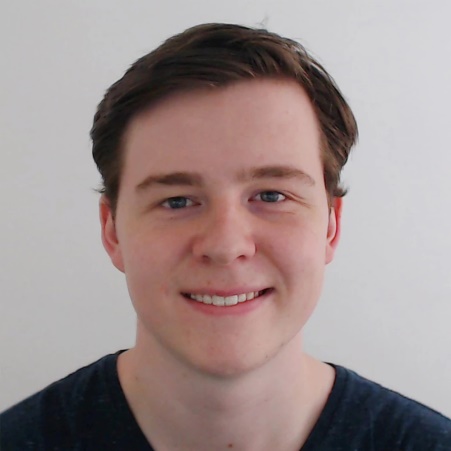 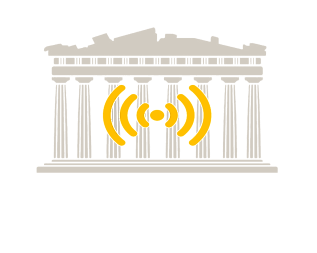 EASD
European Association
for Structural Dynamics
Name of Presenting Author
TITLE OF THE PRESENTATION
EURODYN 2020   -  XI International Conference on Structural Dynamics, 23-26 November 2020, Athens, Greece